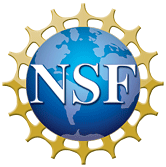 in
AISL SOLICITATION (#14-555)
(Advancing Informal                            STEM Learning)
Program OverviewScience Learning+Network Planning Proposals
WELCOME
This PowerPoint and the accompanying audio presentation give you more information regarding Science Learning+ (SL+), the new Program Type within the AISL Solicitation.

Please listen to the audio commentary as you progress through the slides, so that you will be prepared for the Q & A session on Thursday, May 15. Rick Duschl and Dennis Schatz, Program Directors at NSF in charge of the SL+ initiative, will be available to answer question on the 15th from 1:00pm to 2:30pm ET – see call-in information below:

Science Learning+ Q & A Session
Thursday, May 15, 2014 from 1:00pm 2:30pm ET
Toll –free number = 866-844-9416;  Passcode = EHR#
2
PowerPoint Overview
Science Learning+ and Its Relationship to Overall AISL Program
Characteristics and Goals of Science Learning+ Proposals
Science Learning+ is a Two Phase Process
 Preparing Competitive Proposals
 Review Process & Merit Review Criteria
 Q & A Session
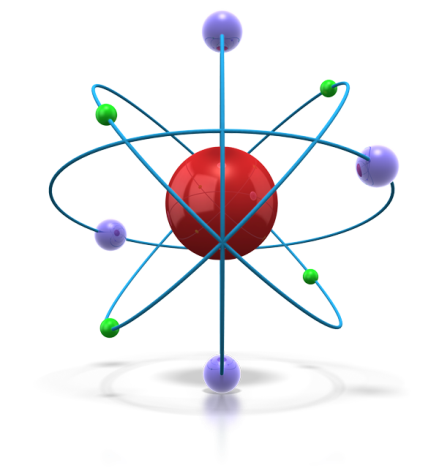 3
[Speaker Notes: .]
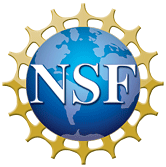 Science Learning+ and Its Relationship to Overall AISL Program
Relationship to Overall AISL Program
Science Learning+ (SL+) is one of six program types listed in the AISL Solicitation (NSF14-555)

The other five program types continue to have the same deadline as given in the last solicitation (NSF13-306) of November 14, 2014

Only the SL+ Program Type has a different deadline, with SL+ Planning Proposals due July 10, 2014

As one of six program types, the funding of SL+ projects comes from the total funds allocated to support AISL grants
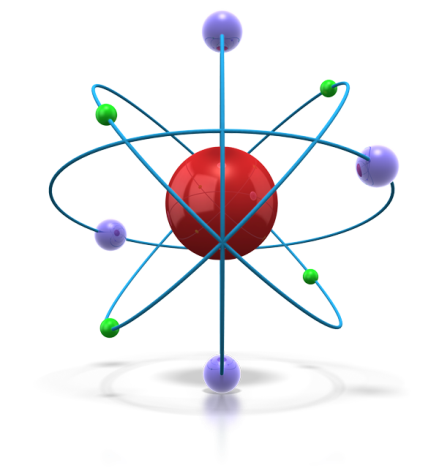 5
An International Partnership
SL+ is an international partnership established by NSF , the UK-based Wellcome Trust and the UK ESRC (Economic and Social Research Council) in collaboration with the MacArthur Foundation, the Gordon and Betty Moore Foundation, and the Noyce Foundation. 

Half of the $14.4 million for the program over six years will come from NSF and half will come from combined funds from The Wellcome Trust and ESRC.

NSF will fund projects with lead institutions in the US, while The Wellcome Trust will fund projects with lead institutions in the UK.
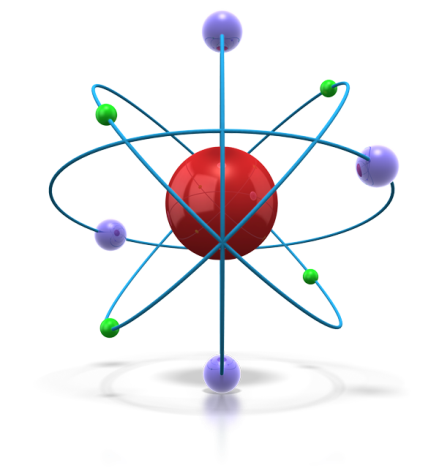 6
Characteristics and Goals of Science Learning+ Proposals
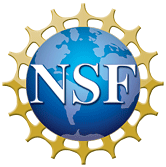 Characteristics of Science Learning+ Proposals
Strengthen the research and knowledge base by:

researching the value and impacts of informal STEM experiences, especially upon young people aged from birth to 19 years

developing a theoretical understanding of the processes which lead to these impacts

developing better methodologies to measure the impacts of informal STEM experiences especially upon learning and mediation of learning

building research capacity in informal STEM learning
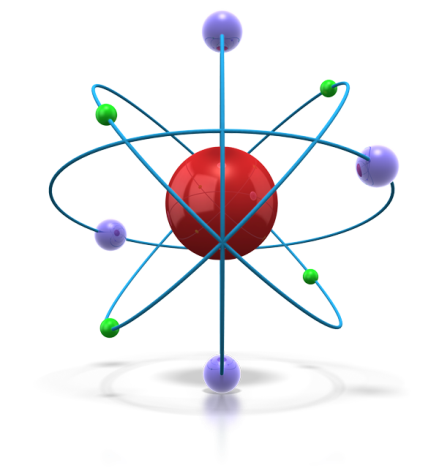 8
Characteristics of Science Learning+ Proposals
Bridge the practice and research gap by:
 
increasing partnerships, understanding and influence between researchers and practitioners

developing collaborations among institutions and individuals engaged in informal STEM experiences

translating, communicating and documenting the outcomes of research into practice
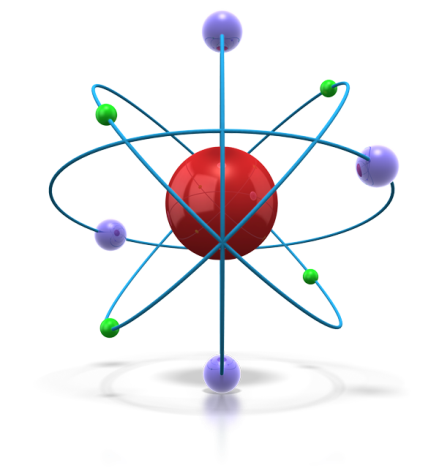 9
Characteristics of Science Learning+ Proposals
Share knowledge and experience by:
encouraging the sharing of knowledge and skills relating to informal STEM learning, between researchers and practitioners, across different countries and across different areas of research expertise. 

PLEASE NOTE – SL+ is not an effort to understand the impact of a single type of experience or the impact at a single location. Other AISL program types support this.  Rather, SL+ seeks proposals that will deepen and broaden our understanding of how the range of in-school and out-of-school experiences impact learning and learning environments, help design and build better evaluation tools and enrich relationships between practitioners  and researchers to accomplish this.
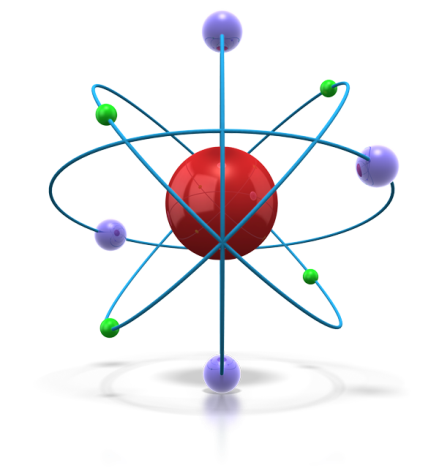 10
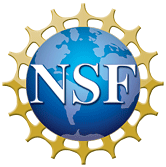 Science Learning+ is a  Two Phase Process
Phase 1 – Planning Grants
Phase 1- Planning Grants - Short-term (1-year) Planning Grants of up to $115,000 to enable groups of people and organizations in the UK and/or US to meet with each other and develop ideas and strategies. The intent is to fund up to 10 Planning Grants in FY 15 (5 funded by NSF and 5 funded by The Wellcome Trust).
Proposals from lead institutions in the US are submitted to NSF, with funding for non-US institutions done via subcontracts. Proposals from lead institutions in the UK are submitted to The Wellcome Trust, with funding for non-UK institutions done via subcontracts.
The Deadline for SL+ Planning Proposals is July 10, 2014.  Proposal must be submitted by 5:00pm local time at the lead institution’s location.
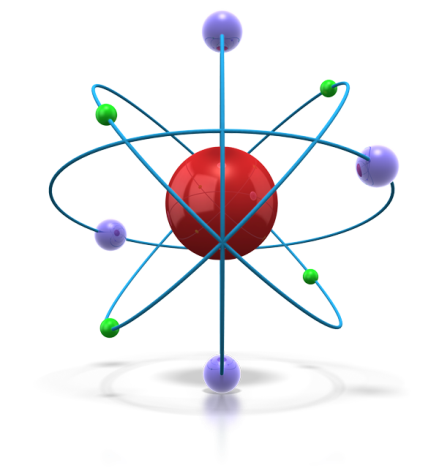 12
Phase 1 Planning Proposals Will:
have a strong research hypothesis or design-based strategy informed by current evidence to be developed into a collaborative research proposal for Phase 2
identify the steps and actions to further refine and develop the research questions and methods
involve collaborations between informal science learning researchers and practitioners
Involve or identify other partners required to address the research questions and the steps to bring them on board for Phase 2 proposal
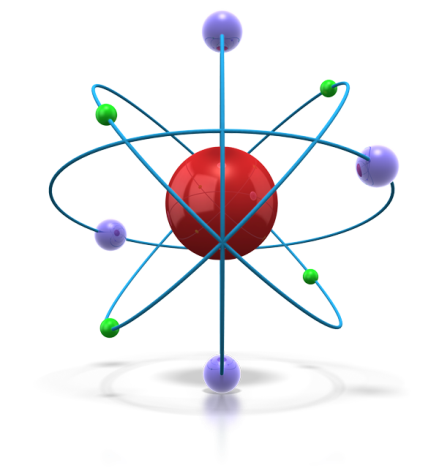 13
Phase 1 Planning Proposals:
UK/US collaborations are strongly encouraged, but not essential in Phase 1, but you should be aware that US/UK partnerships are required or Phase 2, so Planning Proposals should identify how such partnerships will be developed.
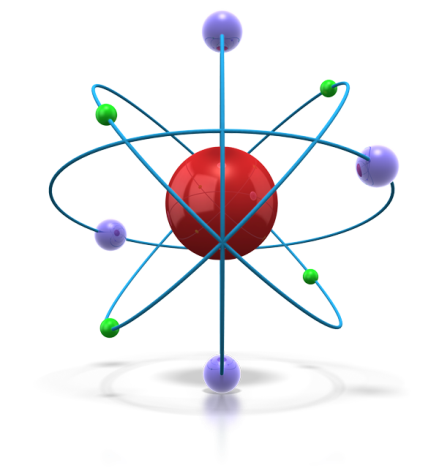 14
Two Phase Process
Phase 2 - Partnership Grants - Longer-term research grants of up to $2.4 million for up to five years. While these will typically build on relationships established in Phase 1, successful funding in Phase 1 would not guarantee funding in Phase 2. 

In addition, Phase 2 will be open to new applicants (and any who were unsuccessful in receiving Phase 1 grants). The plan is to fund up to five Partnership Grants in FY 16 (Some funded by NSF and some by the Wellcome Trust)
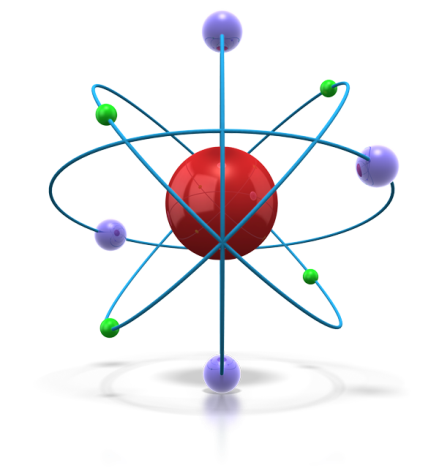 15
Two Phase Process
The Deadline for SL+ Partnership Proposals is To Be Determined.  A separate Dear Colleague Letter will be issued during the coming year that will provide the deadline and more details about the criteria for submitting Partnership Proposals.

Phase two proposals will:
need to address some of the key research priorities  
Include both UK and US partners
Involve experts from more than one academic area
Explore more than one informal learning environment
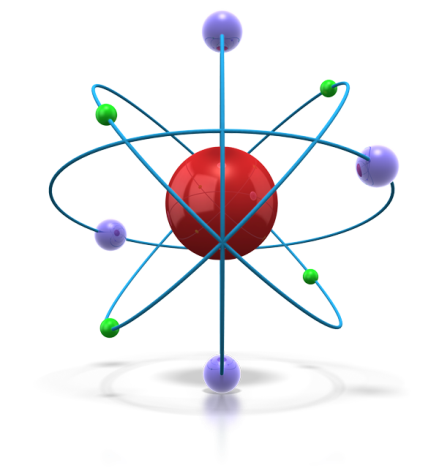 16
Preparing  Competitive Proposals
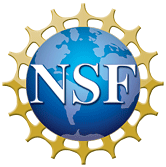 Preparing to Submit a Proposal
www.fastlane.nsf.gov - 1-800-673-6188
       (7 AM to 9 PM Eastern Time • M-F)
Submit proposals early
Complete the required sections
Check your proposal for compliance - just hit the button in Fastlane
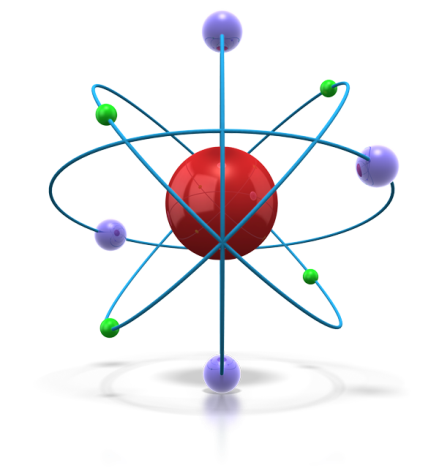 18
Project Summary
Overview:
Describe type of activity that will result, objectives & methods

Intellectual Merit and Broader Impacts:
 Must include separate statements on each of     
 these two NSB required criteria
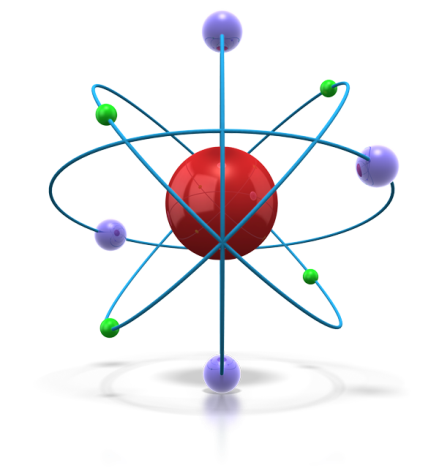 19
Project Narrative
The Planning Proposal narrative is limited to 6 single-spaced pages and should include the following information in section headings labeled A through E
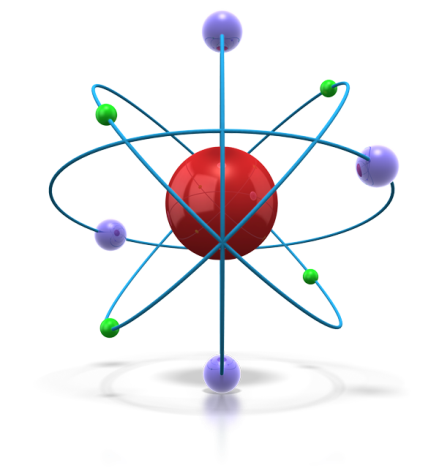 20
Project Rationale
Explain how the proposed project builds on fundamental research in STEM learning, and prior research and development efforts. Provide theoretical and empirical justification for proposed effort.  

Provide the rationale for researching this particular area. How does it relate to the Funding Objectives and Priorities?  Explicitly discuss how the project is innovative, and how it will advance the evidence base for knowledge, practice, capacity, or other critical aspects of informal STEM learning or learning environments.
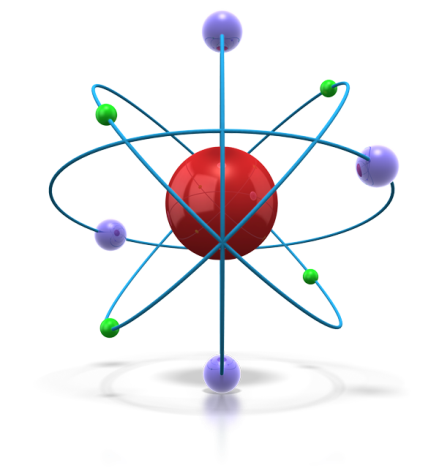 21
Project Rationale
Identify the STEM content area(s) covered in the proposed project. STEM content may focus on any areas of STEM that NSF supports, including interdisciplinary learning and learning that positions STEM within meaningful personal, cultural or societal frameworks.

If applicable, describe results of relevant prior NSF support of senior project personnel within the past five years, such that reviewers can judge the quality and impact of that work.
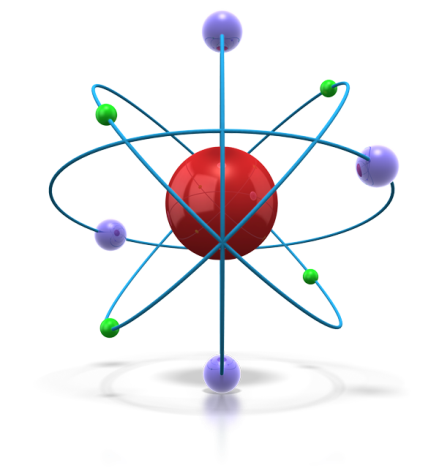 22
Project Objectives
Provide a detailed description of the project’s objectives and how they relate to the aims of the Science Learning+ program.
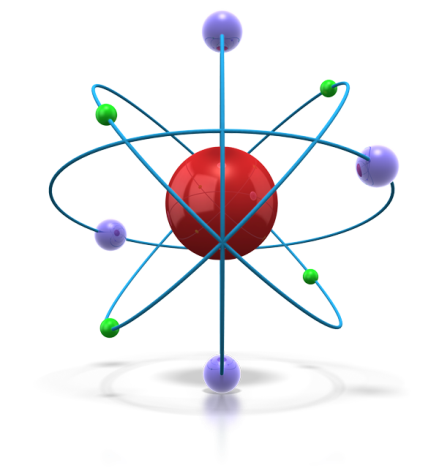 23
Project Design
Provide the steps and actions to be taken to further refine and develop the research question(s) and methods
Identify other partners required to address the research question, and the steps that will be taken to bring them on board
Provide timescales and key milestones for the project
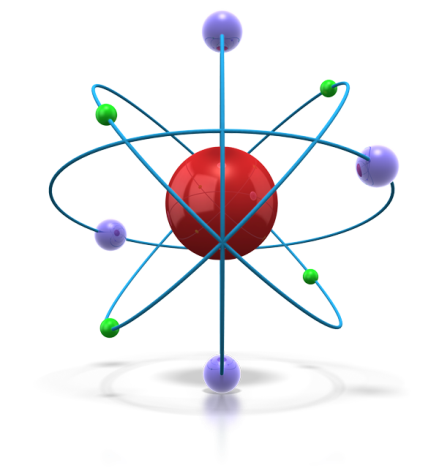 24
Project Management
Explain how the project team and partners will work collaboratively to achieve project outcomes.

Describe members of the team, including collaborators, senior personnel, advisory committee members, consultants, and contractors.  Delineate the relevant experience and expertise that team members provide in STEM content, learning research, informal STEM learning, knowledge of target audiences, media, research and evaluation-and how the project maximizes the use of appropriate collaborative efforts.
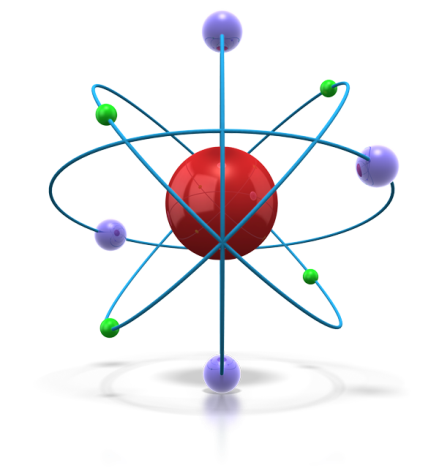 25
Project Management
Provide information on collaborations with key individuals or groups connected to the proposal (e.g., practitioners, research scientists, science of learning researchers, evaluators, community groups, industry, graduate and undergraduate students, content or context specialists, co-designers, advisors, or presenters who engage directly with public audiences).
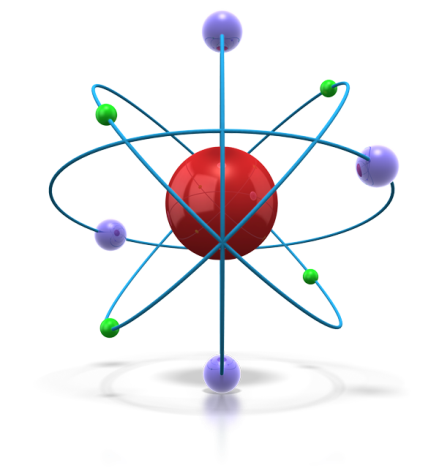 26
Broader Impacts
As noted in the GPG, the Project Description must contain, as a separate section within the narrative, a discussion of the broader impacts of the proposed activities.  
This section, labeled “Broader Impacts,” may be placed anywhere within the project narrative.
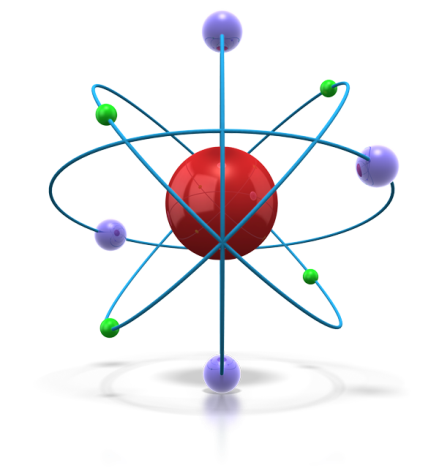 27
Supplementary Documents
Brief letters of commitment or cooperation
Data Management Plan (Required)
Post Doc Mentoring Plan (If  Post Doc is included in the budget
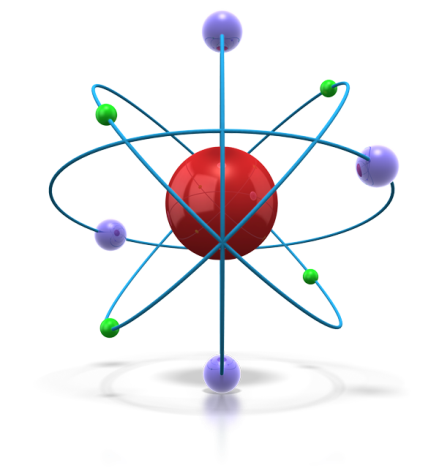 28
13-608 p. 9
Budget
Should be consistent with level of work – you do not have to request the maximum!
Two months salary:  No more than two months of salary for senior personnel on all NSF grants without a justification
Indirect cost rates: Set by the institution and auditors and is non-negotiable.  
No cost sharing allowed.
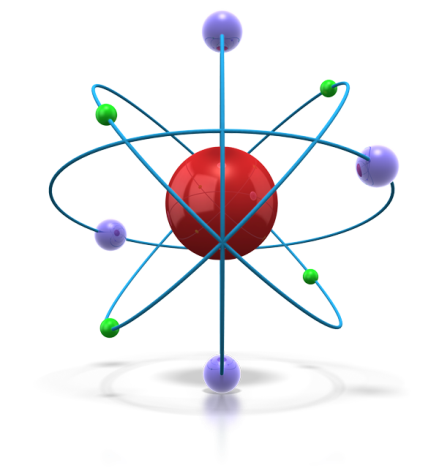 29
Review Process
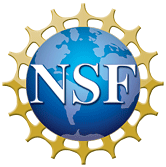 [Speaker Notes: E]
13-608 p.12
Proposal Review Process
Proposals are reviewed in panels with a range of external experts  (e.g. educational researchers, content experts, ISE educators, developers)
Each proposal will have 3-4 reviews
Each reviewer rates each proposal as   Excellent, Very Good, Good, Fair or Poor
This is advisory to NSF with respect to what proposal to fund
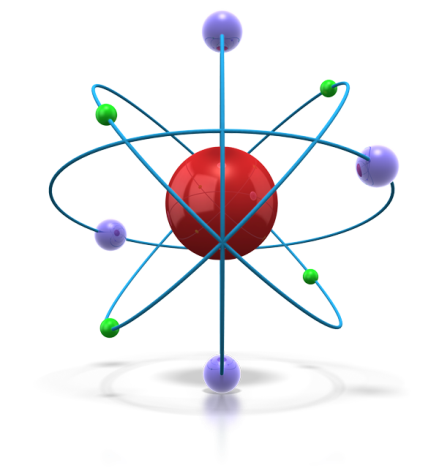 31
13-608 p.12
Proposal Review Process (SL+ only)
The recommendations of the NSF Program Officer and unattributed reviews will be share with a committee jointly identified by NSF and the Wellcome Trust. 

The committee will provide further advice regarding the quality and relative strength of the proposals.  

NSF Program Officers participating in the committee deliberations will consider the advice of the committee and will formulate a final recommendation regarding which proposals should be funded by NSF.
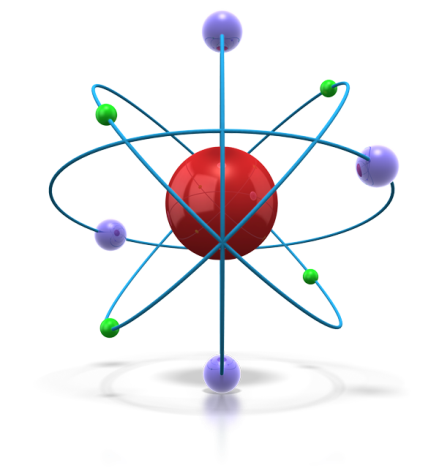 32
Resources
Science Learning+ has developed an Internet site where people can connect with other practitioners and researchers to find individuals with similar interests and appropriate expertise

Please visit the website at:

[Web address to go here]
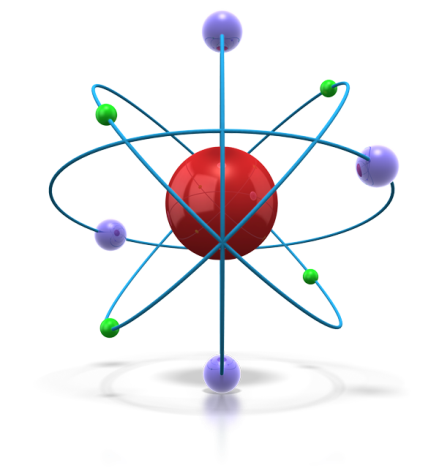 33
Other Resources
CAISE InformalScience.org website: redesigned and now compiles a large number of previously independent websites.
Resource for potential AISL PIs: http://informalscience.org/nsf-aisl (or just look for NSF AISL in the upper middle on the informalscience.org homepage).  
Midway down the NSF AISL page is Resources for Working with National Science Foundation Support, which includes many evaluation resources as does http://informalscience.org/evaluation/evaluation-resources
There are other proposal related resources, including CAISE-produced ones at http://informalscience.org/about/informal-science-education/resources.
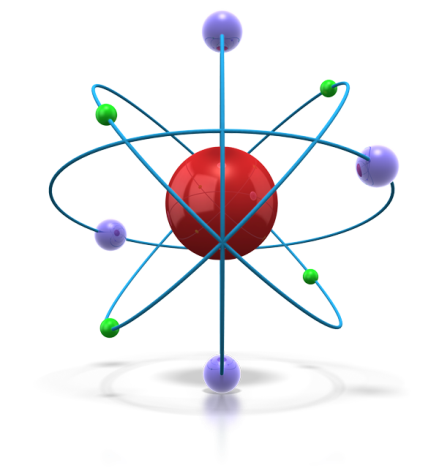 34
Other Resources
What has AISL funded? http://www.nsf.gov/awardsearch/
Put in AISL to see the vast range of what has recently been funded or just click on the link from the AISL webpage: http://www.nsf.gov/funding/pgm_summ.jsp?pims_id=504793
Also try key words related to your proposal topic/area; there are many search options to explore

NSF Grant Proposal Guide (GPG) is very helpful as are FAQs: http://www.nsf.gov/bfa/dias/policy/  
IRB and other information is also on this page.
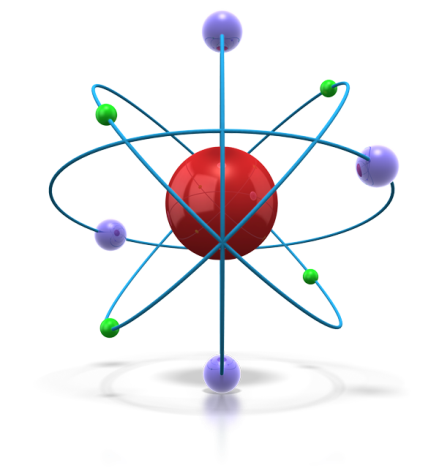 35
Opportunity to Ask Questions
Join Richard Duschl and Dennis Schatz, 
Program Directors at NSF in charge of the SL+ initiative, 
for Q & A session:

Thursday, May 15, 2014 from 1:00pm 2:30pm ET

Toll –free number = 866-844-9416; passcode = EHR#
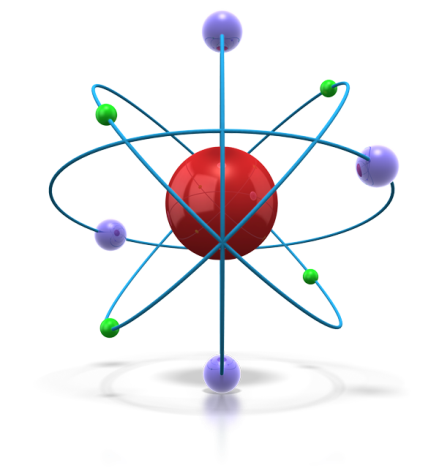 36
Open Space Networking Event
More details about the May 23rd event 
will be posted when they are available
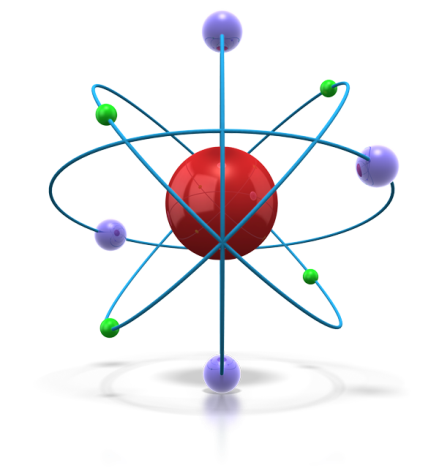 37